AVIAN PHYSIOLOGYDigestive System
Doç. Dr. Dr. Yasemin SALGIRLI DEMİRBAŞ
Resident ECAWBM (BM)
INTRODUCTION
High metabolic rates require large amounts of fuel
Digestive system needs to be as light as possible and effective
Problem for birds – need to keep low body weight
Thus, little fat storage need to locate,
They need to ingest and digest food as quickly and efficiently as possible
INTRODUCTION
Birds can be carnivores, herbivores, omnivores.
Meat (grubs, worms, the occasional mouse)
Vegetation (grass, weeds and other plants).
Digestion is completed by the action of various enzymes secreted by different organs and accessory gland of the digestive system.
This system is responsible for the break down of complex non absorbable components like
Carbohydrate
Protein
Fats into relatively simplest and absorbable unit like glucose, amino acid and fatty acids
Major components ofavian digestive system• oral cavity• pharynx• esophagus (+ crop)• stomach (proventriculus,ventriculus)• small intestine• large intestine• cloaca
Parts of the Mouth
Mouth is made up of upper mandible and lower mandible collectively known as beak
The base of mouth is made up of tongue and it has rough surface at the beak to help force the feed into esophagus or pharynx. 
The base of the tongue has papilla, which contains very few numbers of taste buds. The taste buds help to taste the feed
Parts of the Mouth
The salivary glands secrete mucous, and depending on the species, amylase. 
Although amylase is not present in the saliva of Gallus and Meleagris, it is found in the saliva of the house sparrow and other species. 
The volume of daily salivary secretion in Gallus ranges from 7 to 25 ml.
Mucous functions to lubricate food and allow it to move down the esophagus. 
In some species, mucous also functions as an adhesive coating on the tongue to aid in capturing insects or as a material that cements components during the construction of nests.
Tongue
Typically small, covered with a cornified epithelium, sharply pointed
Parrots – very muscular
Most species – few intrinsic muscles
Poorly supplied with taste buds
Tactile corpuscles widely distributed on tongues of woodpeckers and finches
Beak
Function – seize, kill, prepare food for swallowing
Structure – bony framework covered by tough layer of keratin (sheath) – rhamphotheca
Edges of the beak are especially hard and sharp and are called 'tomia', singular 'tomium'
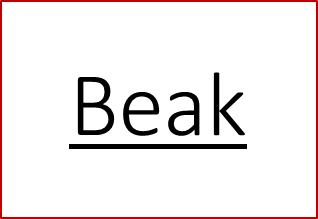 The chicken does not have teeth to chew its feed.
The roof of mouth is made up of hard palate that is divided by a long narrow slit in the center that is opened to the nasal passage.
The soft palate is absent in chicken.
The slit in the hard palate and the absence of soft palate make it impossible for the birds to create a vacuum to draw the water or feed into the mouth
Thus birds have to scoop up the water when drinking, elevates its head, and then let the water run down the gullet by the action of gravity.
The Pharynx
Unlike mammals, birds have no sharp distinction between the pharynx and mouth. 
Birds lack a soft palate and a pharyngeal isthmus
The combined oral and pharyngeal cavities are referred to as the oropharynx. 
The palate contains a longitudinal fissure, the choana, which connects the oral and nasal cavities. 
Caudal to the choana is the infundibular cleft, which is medially located and is the common opening to the auditory tubes. 
The palate generally also has ridges that aid in opening the shell of seeds
Esophagus
Esophagus is a tube like structure that extends from mouth to Proventriculus 
 It helps to carry the feed from mouth towards Proventriculus 
The avian esophagus is divided into a cervical and a thoracic region.
The esophagus of birds lacks both upper and lower esophageal sphincters,
In many, but not all (e.g., gulls, penguins, ostriches) species of birds, the cervical esophagus is expanded to form a crop. 
The crop functions to store food and may be spindle shaped, bilobed, or unilobed
Major secretion is mucous. The secretion of esophageal mucous is important because it is necessary to supplement the limited secretion of saliva. 
In some species like greater flamingo and male Emperor penguin, a nutritive merocrine-type secretion is produced by the wall of the esophagus which is fed to the young
Crop
A pouch in the esophagus used to store food temporarily before moving it on to the stomach
Function: moisten and temporary storage of food
Crop
Cropectomy has no effect on growth rate of ad-libitum fed chickens.
They are able to consume relatively large quantities of food rapidly and then return to a more secure location to digest it
Little digestion takes place with the action of salivary amylase
Amylase activity at this site comes from either salivary secretions, intestinal reflux, or plant and/or bacterial sources
Starch is hydrolyzed within the crop where it can either be absorbed, converted to alcohol, lactic or other acids
CROP MILK
In pigeons and doves, "crop-milk" is produced during the breeding season under the influence of prolactin
Crop milk contains 12.4 % protein, 8.6% lipids, 1.37% ash, and 74% water
Rich in protein and essential fatty acids and is devoid of carbohydrates and calcium
STOMACH
Principally the organ where food is broken into smaller units. 
It has two parts:
Proventriculus: For storage 
Gizzard: Is a muscular part of the stomach that uses grit to grind grains and fiber into smaller particles.
There are three phases to gastric secretion: the cephalic phase, the gastric phase, and the intestinal phase. All three phases are present in birds.
Proventriculus
Also called glandular stomach or true stomach.
It is a specialized enlargement of the gullet just before entry into the gizzard.
Proventriculus
Responsible for the production of gastric juice
Gastric juice is made up of the proenzyme known as pepsinogen and hydrochloric acid
The oxynticopeptic cells found in birds secrete both HCl and pepsinogen
Gastric juice produced in response to protein content in diet
The basal gastric secretory rate is 15.4 ml/hour and contains 93 mEq/liter of acid and 247 Pu/ml of pepsin
Acid secretion of chickens is high relative to mammals
Amylolysis occurs in the crop, it is not evident in the ventriculus
GIZZARD
Also called muscular stomach or ventriculus.
It is made up of two pairs of powerful muscles capable of crushing and grinding the feed particle, which act as the bird’s teeth.
(The tunica muscularis of gizzard is made up of two layers of smooth muscles, inner circular & outer longitudinal)
Functions
It performs powerful muscular contraction, which ultimately leads to crushing and grinding of feed particles.
This process is aided by the presence of grit or rocks present in the gizzard.
The gizzard performs 2-5 contractions per minute according to the consistency of the feed particle
Small Intestines
Three sections: 
	- Duodenum 
	- Ileum
	- Jejunum 
Function: absorption of nutrients from food.
Small intestine is 1.5 meters long in the adult bird. 
The length appears to be relatively shorter than in mammals.
Small Intestines
Duodenum makes the loop known as duodenal loop which contain the pancrease
Digestion of carbohydrates, protein, and fat take place in the small intestine with the help of intestinal juice, pancreatic juice, and secretion of liver known as bile
The jejunum and the ileum, together about 120 cm long.
Starts at the caudal end of the duodenum where the bile and the pancreatic duct papilla are located.
Ends at the ileo-caecal-colic junction (This junction is where the small intestine, the two caeca and the colon all meet)
Small Intestines
The yolk stalk (i.e., Meckel’s diverticulum) is often used as a landmark to separate the jejunum and ileum. 
Meckel’s Diverticulum is a constant feature about half way along the small intestine and appears as a small projection on the outer surface of the small intestine. 
This projection is where the yolk sac was attached during the development of the embryo.
Small Intestines
Intestinal juice contains variety of enzymes such as:
Amylase, carbohydrates digestion.
Invertase, carbohydrates digestion.
Trypsin, proteins digestion.
Similarly, pancreatic juice contain variety of enzymes that do take part in digestion of carbohydrates, protein and fat.
The bile produced from the liver is responsible for emulsification of fat which is then digested by variety enzymes.
After completion of digestion, the end product of carbohydrate (glucose), protein (amino acid), fats (fatty acid) are absorbed by the finger like projections of small intestine known as villi.
The amino acid, fatty acids and glycerol are absorbed into the lymphatic vessels
These end products are ultimately reach the liver via portal vein.
ANY QUESTIONS